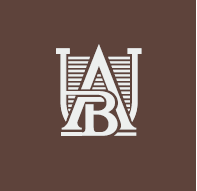 Alikhan Bokeikhan University

Принципы  академической честности  в образовании

Г. Семей -2022
Что такое  академическая честность?
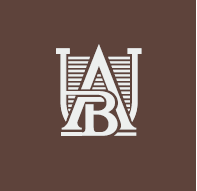 Почему важно поддерживать самые  высокие стандарты академической  честности?
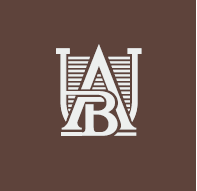 Академическая  честность
Соблюдение принципов
Честности
Доверия
Справедливости
Уважения
Ответственности
Академическая честность  Academic integrity (honesty)
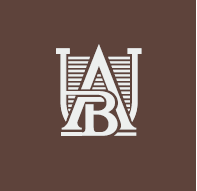 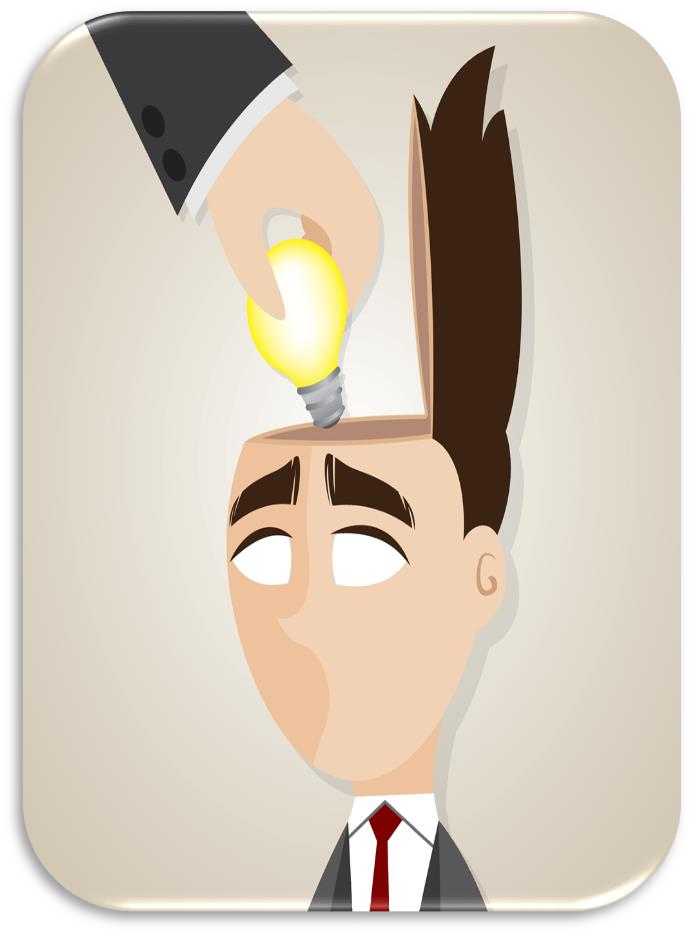 Обязательство не  участвовать в актах  фальсификации,
искажения фактов  или обмана и не  мириться с ними
Академическая  честность
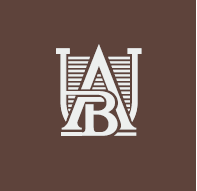 Академическая честность означает делать
правильные вещи, даже когда никто не смотрит.

Это соблюдение академических правил и норм  честности, установленных образовательным
учреждением.

Они помогают студентам и преподавателям
принимать ответственные, моральные и этические  решения, связанные со всеми аспектами их
взаимодействия с университетом.
Академическая  честность
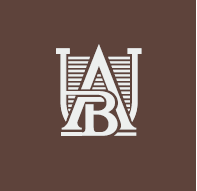 Создание и выражение собственных идей  в письменных работах
Признание всех источников информации
Выполнение заданий самостоятельно или  подтверждение сотрудничества
Точное представление результатов при  проведении собственных исследований  или в отношении лабораторий
Честность во время экзаменов
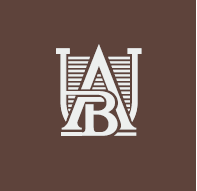 Ключ к успеху?
Академическая нечестность не только лишает
студента в получении знаний, но и может привести  к провалу оценки на заданиях, провалу оценки на  курсе или даже отчислению студента из Университета.
Умение выражать оригинальные идеи, цитировать  источники, работать самостоятельно, точно и честно  сообщать о результатах - это навыки, которые необходимы студентам даже после завершения из  академической карьеры
Виды академической  нечестности
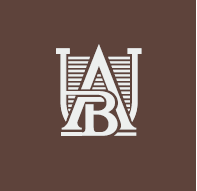 Плагиат, самоплагиат
Списывание ответов тестов
Выполнять чужую работу
Давать кому-то ответы на вопросы теста или экзамена, или
получать ответы от кого-то заранее
Платить кому-то, чтобы он сделал задание за тебя
Саботаж
Мошенничество
Подделка (forgery)
Фальсификация
Изготовление (fabrication)
Содействие академической нечестности
Несанкционированное сотрудничество
Плагиат
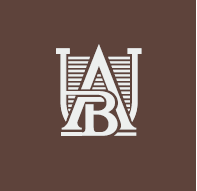 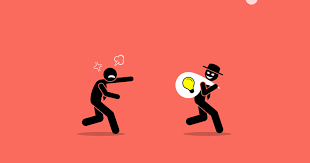 Президент Венгрии
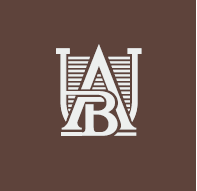 2012 г.
Президент Венгрии Пал Шмитт подал в  отставку из-за обвинений в плагиате.
Венгерский университет лишил его докторской  степени, объявив, что при написании своей  диссертации в 1992 году он использовал работу  другого автора.
Министр обороны  Германии
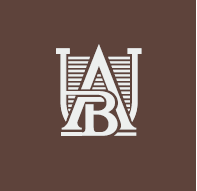 2011 г.
– По причине вскрывшегося плагиата в отставку  вынужден был подать министр обороны
Германии Карл-Теодор цу Гуттенберг.
Плагиат
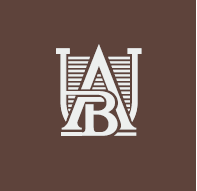 Происходит от слова «плагиат»,  означающего «похититель, соблазнитель,  грабитель ...».  (https://www.turnitin.com/blog/5-historical-  moments-that-shaped-plagiarism)

Пока есть слова, которые нужно повторять,  и есть возможность, интерес или соблазн их  копировать
История плагиата
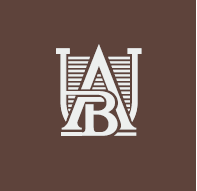 Впервые слово «плагиат» был использовано в  литературе около 80 г. н.э. римским поэтом  Мартиаль.

Мартиаль узнал, что другой поэт, Фединтинус,  читает его произведения и берет их на себя.
Мартиаль назвал Фединтинуса «плагиатом», по сути
похитителем.
«Если вы хотите, чтобы их называли моими, я  вышлю Вам мои стихи бесплатно. Если вы хотите,
чтобы они назывались вашими, купите этот, чтобы
они не были моими».
Плагиат
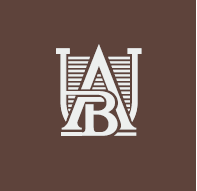 Представление чужих работ или идей как  своих собственных.
– Идея, мысли;
– Язык, прямые цитаты, фразы
– Структура, организация

Студенты должны приписывать все, что  они используют, что не является их
собственным и ссылаться на источник
Интернет
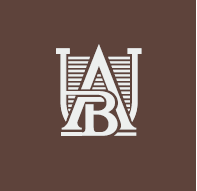 Студенты быстро поняли, что могут
избежать написания статей, если просто  скопируют то что им нужно из Интернета.
Только в 2000 году Turnitin.com был  запущен.
Примеры нарушений (плагиат)
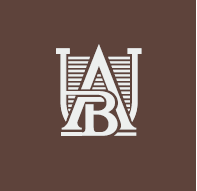 Покупка работ онлайн
Копирование и вставка из интернета
Перестановка слов и предложений
Использование информации без ссылки на  источник
Повторное использование работы
Непреднамеренный  плагиат
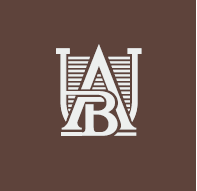 Большая часть плагиата на самом деле  является непреднамеренной и проистекает из  плохого понимания того, что действительно
нужно приписать, а не преднамеренного злого  умысла или искажения информации.

Большинство вузов не проводят различия  между преднамеренным и
непреднамеренным плагиатом
Самоплагиат  (self-plagiarism)
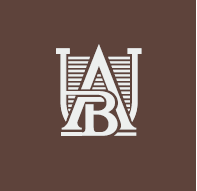 Может ли студент представить одну и ту же  работу на двух разных курсах?
Принцип, лежащий в основе этой политики,  как правило, заключается в том, что он
несправедливо присуждает кредит за одну  и ту же работу
Студенты должны советоваться со своими  преподавателями
Это плагиат?
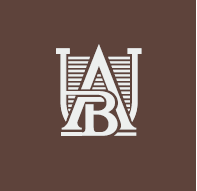 Если вы используете идею вашего лучшего  друга и он не возражает против вашего
использования?
В некоторых культурах копирование слов  другого автора является общепринятым
– Научный письменный стиль "Мы думаем, мы  рекомендуем" - кто МЫ?
Software программы  для выявления плагиата
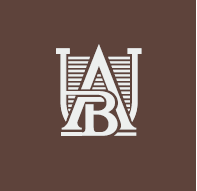 Опытные преподаватели способны
обнаружить, возможную “плагиатную” часть

Университеты используют технологии для  выявления и предотвращения плагиата
«Turnitin» или «SafeAssign» программное  обеспечение для предотвращения и  обнаружения плагиата.
Технология обнаруживает сходство, но не  плагиат
Обман
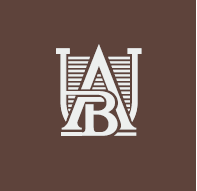 Списывание
Повторное сдача уже оцененной работы
Ложные оправдания в случае
невыполнения или несвоевременного  выполнения заданий
Представление чужих работ как своих  собственных
"Призрак писатель"
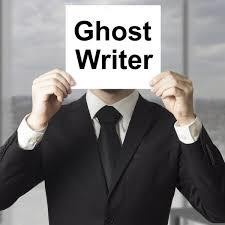 Обман по контракту  (contract cheating)
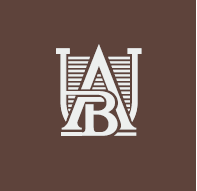 Практика привлечения сторонних людей  для выполнения заданий.
Когда кто-то, кроме студента, выполняет
задание, и этот студент затем представляет  его для оценки / зачета.
Студенты обмениваются заданиями
Студент просит друга или члена семьи помощи
Студент скачивает задание из «бесплатного»  эссе сайта
В	обмен на деньги
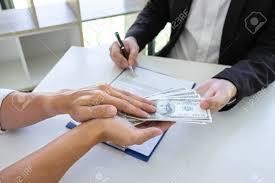 В	обмен на деньги
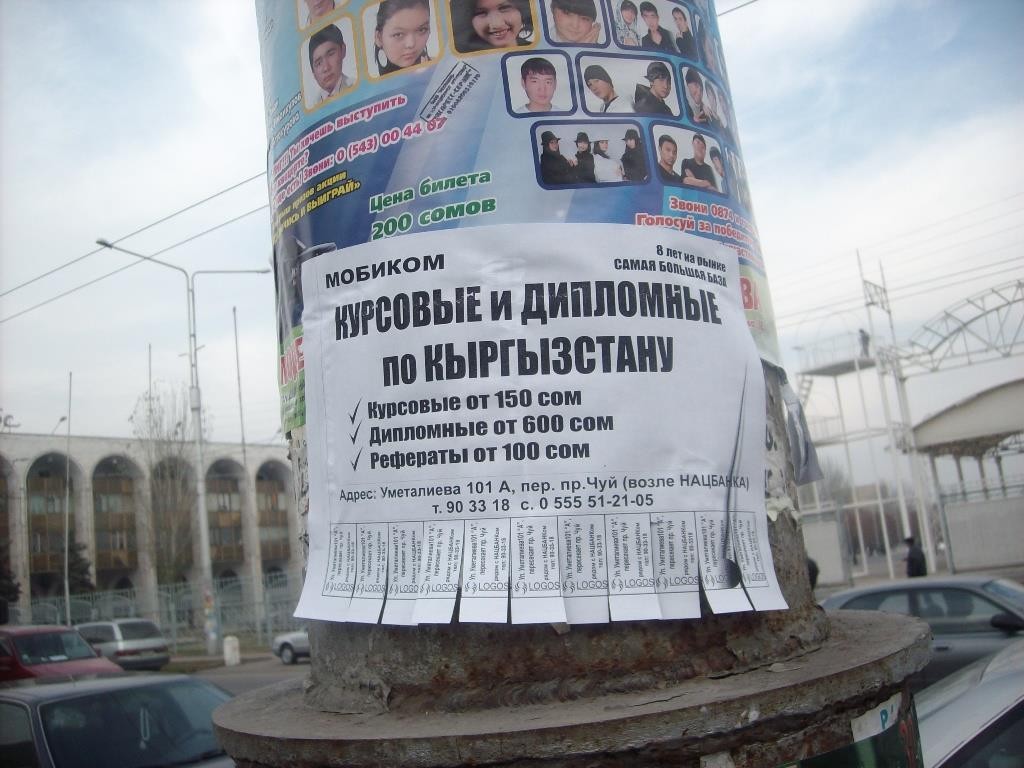 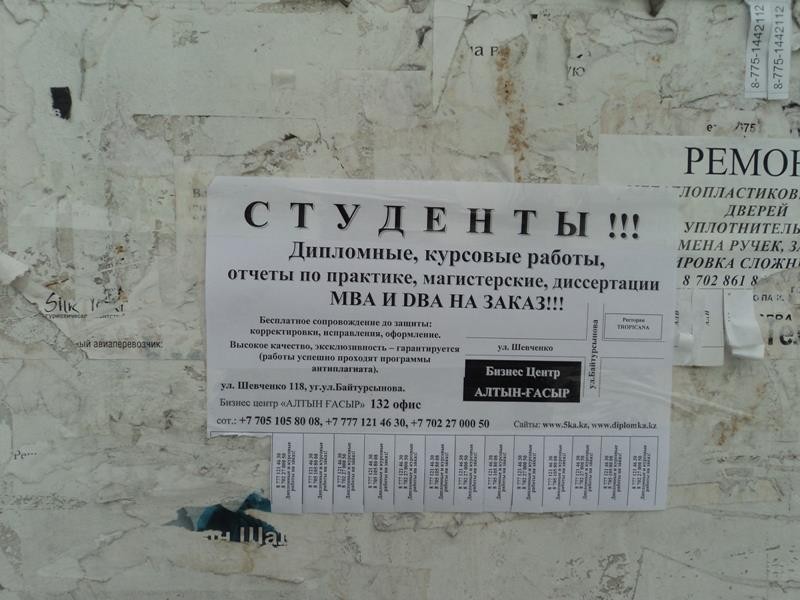 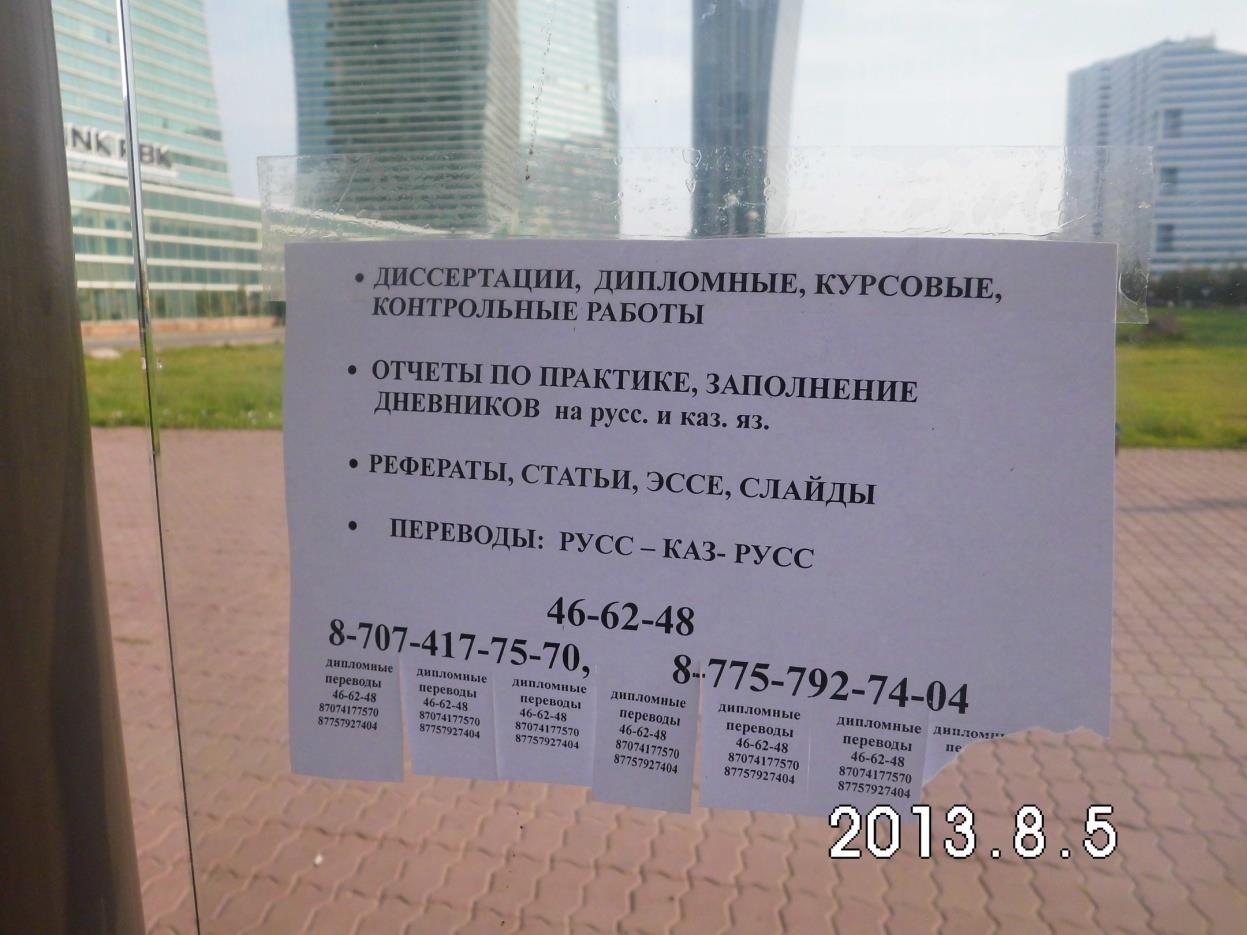 "Помогать” во  время                            экзамена (Cheating)

Это получение (или предоставление)  несправедливого преимущества

Виноват человек, который получает  помощь

Виноват человек, который оказывает  помощь
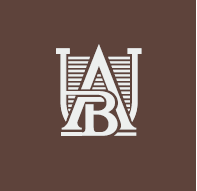 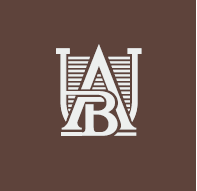 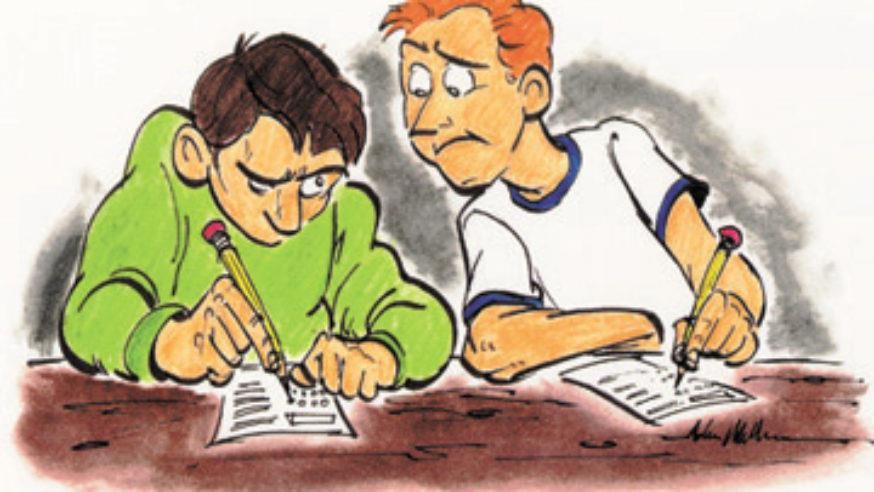 Фальсификация
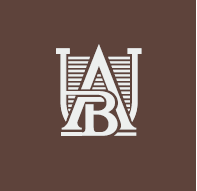 Подделка оценок, результатов тестов  подделка данных, Н: для выполнения  исследования
Приобретение ответов нечестным путем,  передача ответов, получение ответов от  других
Покупка готовой работы, продажа готовых  работ
Фальсификация или  искажение фактов
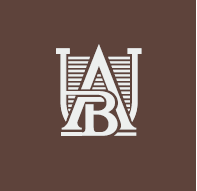 Применяется к курсовым работам, документам и  т. д.
Примеры:
Подпись чужого имени на листе посещаемости  в классе
Сказать профессору, что ты пропустил занятия,  потому что был болен, когда тебя не было
Использование чужого логина / пароля,  удостоверения личности, ключа, карты доступа  и т. д.
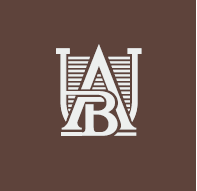 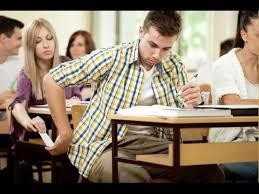 Diploma mills  (Дипломная фабрика)
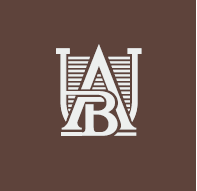 Организация, которая предоставляет незаконные  ученые степени и дипломы за плату.

Создаются впечатление подлинности
псевдоаккредитационными агенствоми

У них обычно низкие академические стандарты  приема и низкие уровнем трудоустройства

Апостилирование диплома
Несанкционированное  сотрудничество
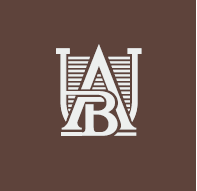 Групповое выполнение заданий когда нет  разрешения, на то осознанная помощь другим,  когда нет разрешения

Необходимо проводить различие между
сотрудничеством в целях обучения и совместной  работой по любому заданию, которое будет
оценено или сдано индивидуально.

https://odoc.princeton.edu/curriculum/academic-  integrity
Академическая честность  это проблема сообщества
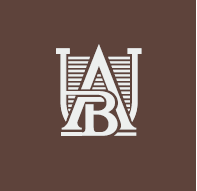 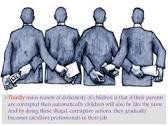 Академическая честность  это проблема сообщества
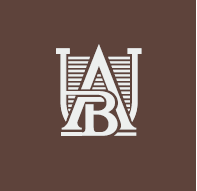 Академическая честность - ответственность каждого
– Работать вместе как сообщество желательно, чтобы  каждый был подотчетен, поддерживал высокие
стандарты и сохранял ценность получаемой степени.
Человек, который помогает другим нарушать
политику, также виновен и может быть привлечен к  ответственности.
Если какой-либо студент не сообщает об известном  нарушении, он может быть привлечен к
ответственности.
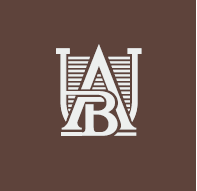 Порядок применения мер  нарушения правил
Политика университета
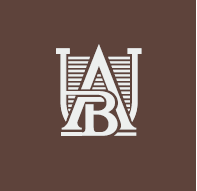 Различные названия для политики: "кодекс чести или  система", ”кодекс поведения “или” политика  академической честности " и так далее.

Конкретные нормативные акты (например, виды
нарушений, порядок сообщения о нарушениях и т.д.)  имеют тенденцию отличаться, но есть много общих
черт между школами.

Последствия (например, виды санкций, тяжесть  санкций и т. д.) за нарушение политики также  отличаются в разных университетах
Политика
университета
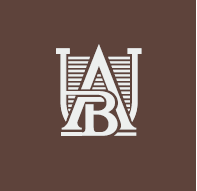 –Предупреждение
–Понижение оценки
–Провалить задание
–Провалить курс
–Отчисление
Санкции
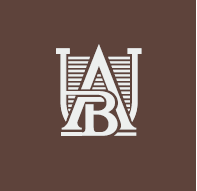 Варьируются от университета  к университету и, конечно  же, от нарушений.
Вот некоторые из возможных вариантов:
Провалить задание или тест
Полное отстранение от курса
За серьезные или повторные нарушения,
Наложение санкций испытательного срока (любые новые  нарушения приведут к более серьезным санкциям)
отстранение (придется семестр или более не посещать
занятия)
или исключение (не могут вернуться)
NUGSE
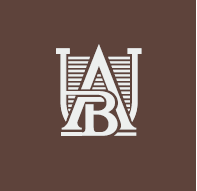 Категории нарушений академической  дисциплины: A, B и C
Категория A
–	Небольшое (но все же серьезное) нарушение, с которым могут  справиться инструктор (которые определят наказание) и
заместитель декана. Каждый случай будет задокументирован и
запись будет вестись с администрацией GSE. Последующие  нарушения будут автоматически считаться нарушениями  Категории B.Категория B
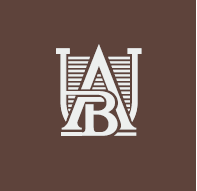 Нарушения Категории B вовлекают декана  NUGSE.
Наказания намного более значительны.	Также, нарушение  Категории B имеет серьезные и постоянные последствия для  будущей профессиональной или академической карьеры.
«Академическое нарушение» будет указано в транскрипте  диплома студента.
Категория C
вовлекает президента (провоста) университета в  формальный процесс, который может привести к  отчислению студента из университета.
Академическая честность  в онлайн-обучении
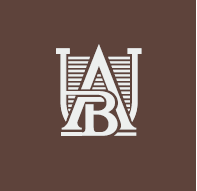 Преподавателям:
Выделите время и совместно обсудите со студентами  необходимость и преимущества соблюдения высоких
требований к оригинальности их исследовательских работ;
ознакомьте их с нормативными документами,
регламентирующими принципы академической честности
(обязательно «Кодекс поведения студентов»).
Используйте разнообразные методы оценивания, включайте  виды заданий, требующих ответов в онлайн-режиме (т.е.
синхронно).
Проводите регулярную обратную связь, отмечая прогресс
письменных работ студентов.
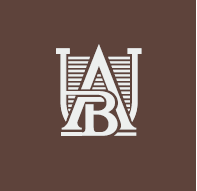 Разработайте персональные задания, которые не  позволят мошенничать. Формулируйте задания по  содержанию лекционных и семинарских занятий.
Избегайте общих вопросов, на которые можно  найти готовые ответы.
Вопросы должны быть концептуальными
(развивающими мышление), а не фактологические с  целью запоминания (зубрежки).
Разработайте лучше задания к каждой теме за курс,  чем одно или два больших задания (это снизит риск  мошенничества).